XIV  ENCONTRO  NACIONAL  DE DIRIGENTES  DE  GRADUAÇÃO  DAS IES  PARTICULARESO ENADE como componente curricular nos cursos de graduação
Profa. Dra. Elza Dantas
Centro Universitário do Estado do Pará- CESUPA
ENADE: ALGUMAS  QUESTÕES  PERTINENTES
Qual tem sido nosso olhar sobre esse componente  legal? (Problematizador? Indiferente? Complacente?)

Conhecemos a percepção dos nossos professores?

Conhecemos a percepção dos alunos que farão a prova?  E como estes se sentem? 

Falamos do ENADE com toda a comunidade?
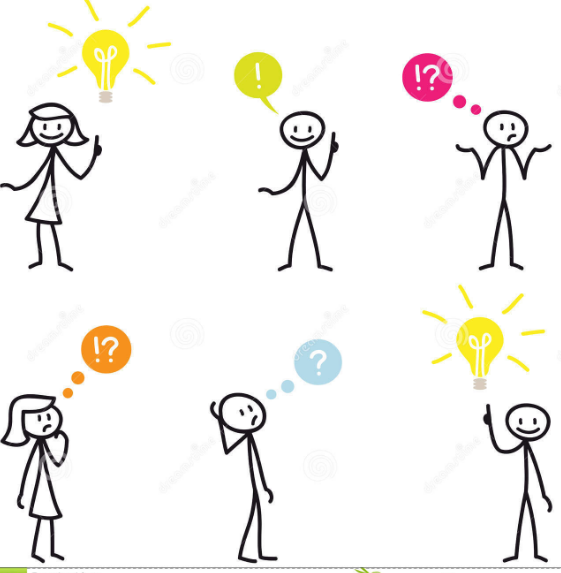 ENADE: ALGUMAS QUESTÕES PERTINENTES
Que usos pedagógicos temos feito dos resultados? (usamos como indutor de mudança curricular?)

Estabelecemos a comparação entre as DCN’s, as Portarias do ENADE  e as diretrizes dos  órgãos de classe?

Os alunos tem conhecimento dos efeitos para a instituição, para o curso e para eles mesmos?

Temos analisado a tendência das provas dos últimos ciclos?
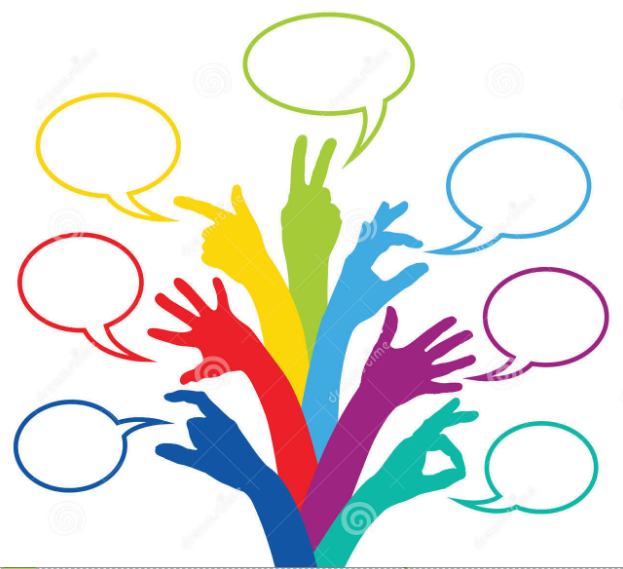 O que dizem os trabalhos acadêmicos(Dantas, 2017; Assis, 2008; Volpato, 2007).
Desconheci
mento  do ENADE pelos alunos
Pouca repercussão na prática pedagógica - indiferença
Relação  de aceitação e recusa da comunidade
Limite entre 
a formação generalista e o estreitamento formativo
Avaliação valorizada pela IES
Importância atribuída pelos docentes líderes
O que dizem os trabalhos acadêmicos...
“Para apontar falhas nas aprendizagens das matérias, assim os conteúdos passam a ser revistos e as práticas melhoradas” (GONTIJO, 2016).
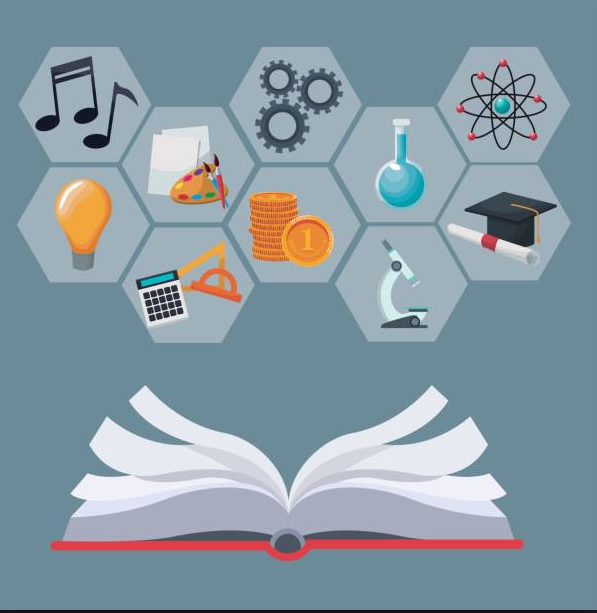 O SINAES, como um todo, é quase desconhecido pela imprensa e até mesmo pelos próprios alunos que, em sua maioria, ainda  pensam que a avaliação da educação superior se resume ao ENADE. 
O ENADE, pela grande quantidade de pessoas que mobiliza, em um mesmo momento, sempre se torna um evento nacional, tanto na realização quanto na divulgação dos resultados. É difícil fugir disso (RISTOFF ; GIOLO, (2006).
O que dizem os trabalhos acadêmicos...
“Outro aspecto enfatizado pelos docentes é o estilo de prova do ENADE, com  questões longas e exigentes em termos de interpretação. Segundo os relatos, as provas aplicadas no curso não seguem esse padrão. Mesmo preparando bem o aluno para o  exercício da profissão, o curso não o prepara para  realizar esse tipo de prova” (LEHFELD ET ALL , 2016).
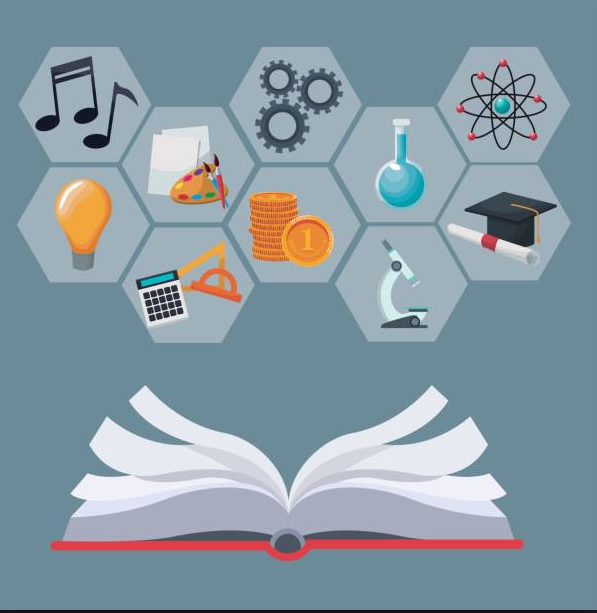 (...) esse ano teve esclarecimentos sobre o que é e a importância do ENADE. Isso é de grande valia para o curso. Penso que independe da turma prestar ou não o EXAME, é necessário uma permanente divulgação (Relato de um aluno do curso de Direito. CPA_CESUPA, 2015 ).
O ENADE NO CONTEXTO LEGAL
Art. 5º A avaliação do desempenho dos estudantes dos cursos de graduação será realizada mediante aplicação do Exame Nacional de Desempenho dos Estudantes – ENADE (LEI, 10.861/2004)


§ 1º O ENADE aferirá o desempenho dos estudantes em relação aos conteúdos programáticos previstos nas diretrizes curriculares do respectivo curso de graduação, suas habilidades para ajustamento às exigências decorrentes da evolução do conhecimento e suas competências para compreender temas exteriores ao âmbito específico de sua profissão, ligados à realidade brasileira e mundial e a outras áreas do conhecimento.
O QUE DEVE SER O ENADE  NAS  INSTITUIÇÕES
Indutor de mudanças e autorregulação institucional


Indutor do acompanhamento curricular


Aliado do processo formativo
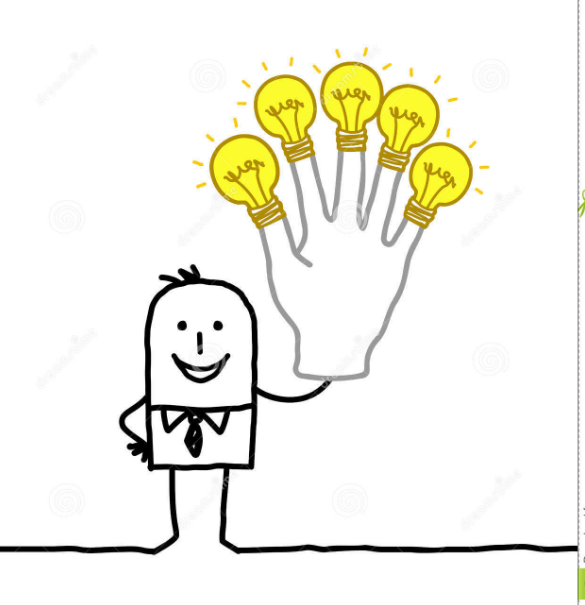 O ENADE  NOS  SITES  DAS  IES...
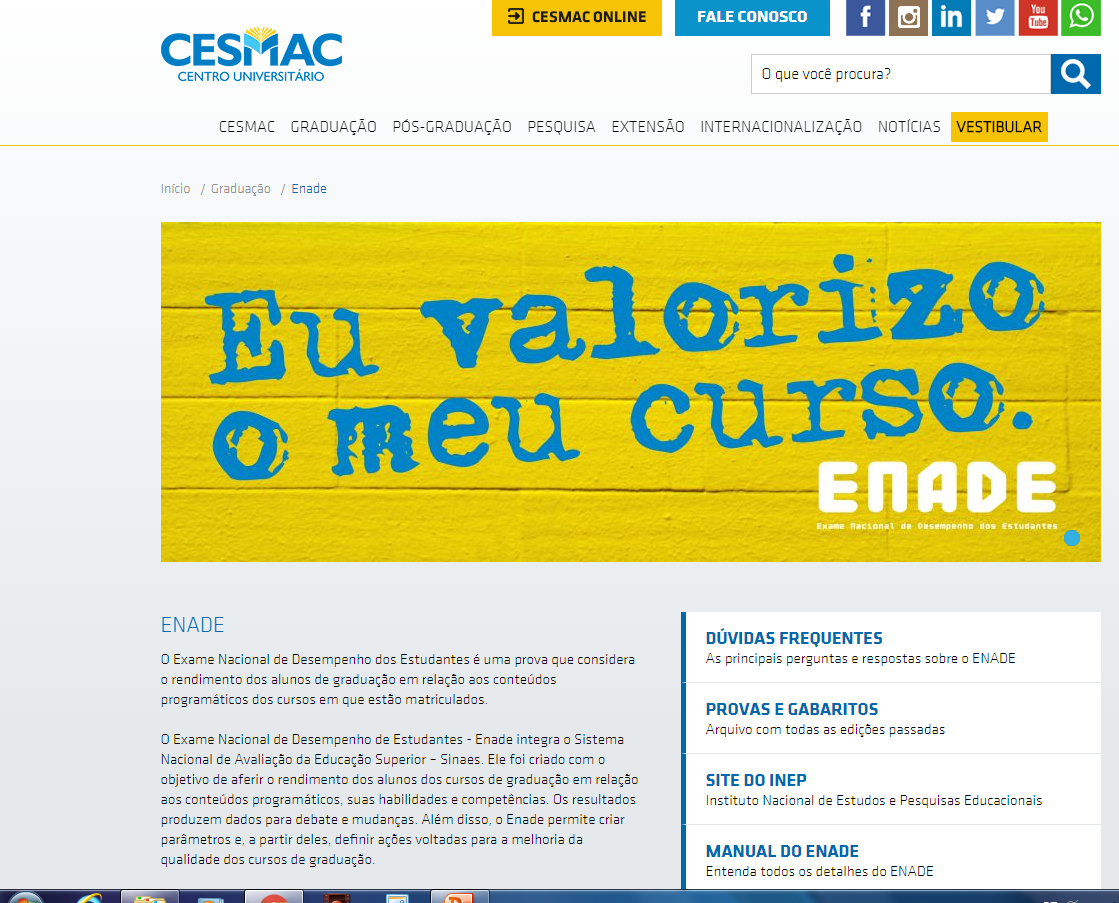 {
O ENADE  NOS  SITES  DAS  IES...
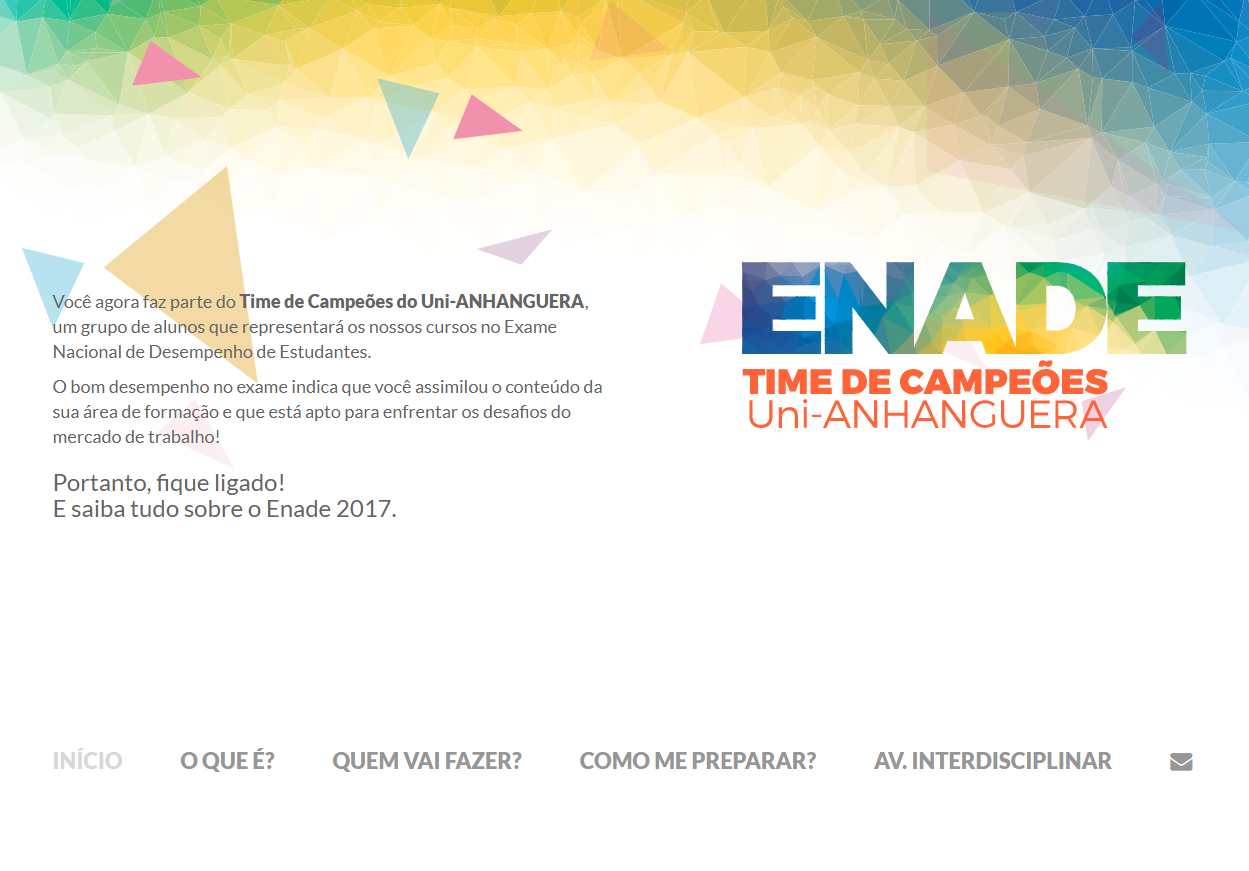 O ENADE  NOS  SITES  DAS  IES...
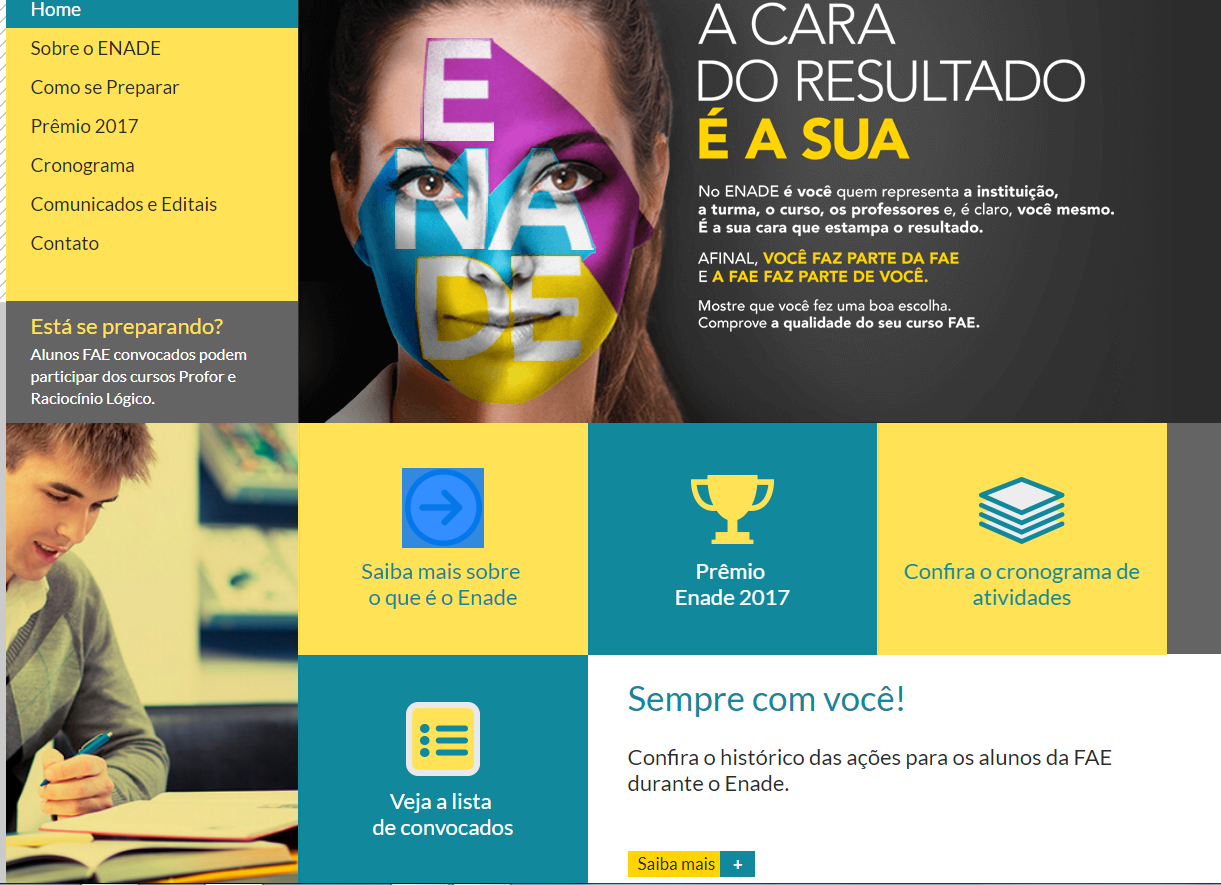 DISPOSITIVOS QUE DEVEM SER  ATIVADOS  NO  PERCURSO  DO  ENADE
ATIVAR E MOBILIZAR  PARA  QUERER E DESEJAR  APRENDER
COMPETÊNCIA TÉCNICA
COMPETÊNCIA RELACIONAL
Os desenhos cognitivos conduzem à concepção da inteligência
Os traçados afetivos conduzem à construção do caráter
Aluno Profissional em Formação
Aluno Adulto em Processo
EVOLUÇÃO  DO  TRABALHO  NO CESUPA: CAMINHOS PERCORRIDOS
Apresentação de um calendário para as coordenações No ano anterior do ENADE com ações mínimas.

Capacitação docente na elaboração de itens de provas (TEXTO BASE, ENUNCIADO E ALTERNATIVAS COM GABARITO E DISTRATORES).

Provas integradas para todos os cursos. 

Roda de conversas com docentes e com as turmas.

Aplicação de dois simulados (Fevereiro e agosto – pontuação 20% da nota das disciplinas ou pontuação extra).

Estruturação de planos de ação pelos cursos (simulados e Resultados do ENADE).

Retorno do Simulado ENADE / PROVA INTEGRADA para  alunos e professores. CARTA AO ALUNO_ADM.docx PANORAMA EVOLUTIVO (EPRO-ENADE 2017).xlsx
ORGANIZAÇÃO DA PROVA INTEGRADA: QUANTIDADE DE ITENS POR PERÍODO
EVOLUÇÃO DO TRABALHO NO CESUPA: CAMINHOS PERCORRIDOS
Definição de docentes de referência para dialogar com os alunos.

Monitoramento dos alunos – respostas ao questionário.

Acolhida dos alunos no dia da Prova (Professores, gestores dos cursos e COGRAD).

Recolhimento dos Boletins de Questões .

 Resolução Prêmio Destaque ENADE.
EVOLUÇÃO DO TRABALHO INSTITUCIONAL: alguns aprendizados
Os  Docentes devem ser esclarecidos/qualificados para falar do ENADE

Os docentes e gestores tem papel de suma importância na adesão do aluno


Feedback dos alunos: “Não queremos ouvir de ENADE só no ano da prova”
Ao ENADE deve ser dada a mesma importância  conferida aos demais Componentes Curriculares de cada curso.

Os resultados das provas integradas, das avaliações nas disciplinas e dos simulados  devem gerar ações e não apenas constatações.
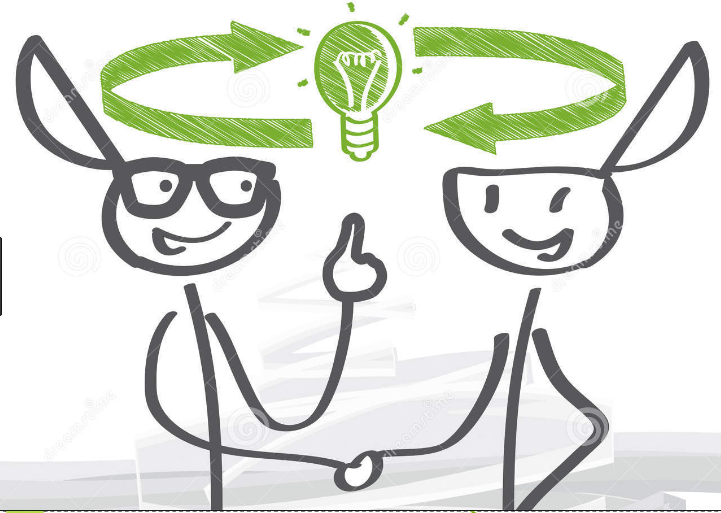 EVOLUÇÃO DO TRABALHO INSTITUCIONAL: alguns aprendizados
Melhorar a forma de divulgar os serviços institucionais que fazem parte dos insumos do CPC (ampliação da formação).


O ENADE reflete em grande parte, a história vivenciada pelo aluno no Curso/IES.


Sistematização das Ações do Ciclo ENADE.
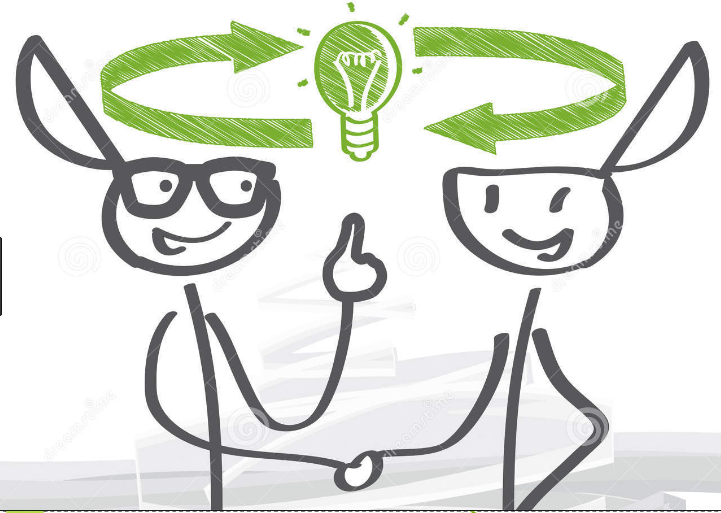 ALGUMAS PRÁTICAS DO CURSO DE  ADMINISTRAÇÃO
Atividades Integradas

Aulas e avaliações integradas

2. Pesquisa de textos atuais sobre Administração

3. Apresentação e discussão de casos e simulações empresariais
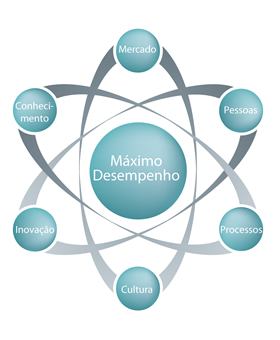 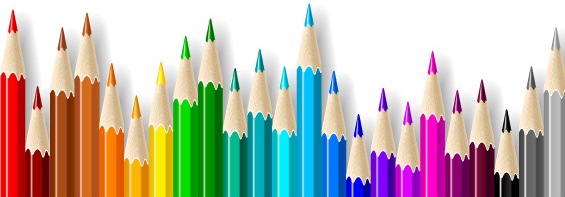 ALGUMAS PRÁTICAS DO CURSO DE  ADMINISTRAÇÃO
ATUAÇÃO COLETIVA  DO CORPO DOCENTE
Presença em sala com qualidade.

Elaboração de Provas integradas.

- Prospecção de Questões com ênfase na tendência .

- Acompanhamento discente – Tutorias.

Plantão pedagógico.
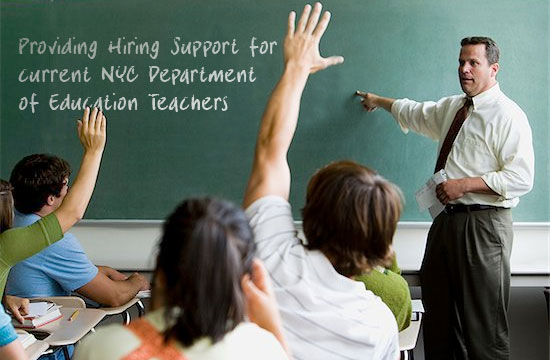 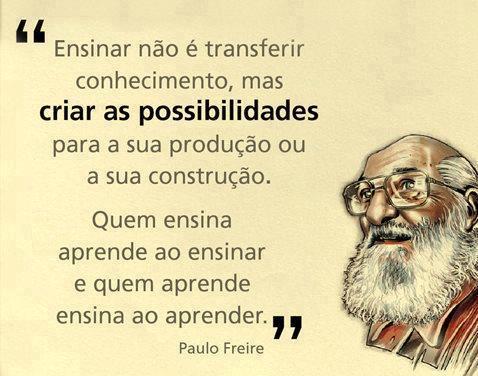 Quem são nossos alunos?
Como chegaram até aqui?
Até onde podem ir?

PERFIL DOS ALUNOS:
Críticos
Digitais
Extrovertidos
Virtuais
Alegres
Cansados
Descolados
Foco: ALUNOS ADULTOS EM FORMAÇÃO PROFISSIONAL
AO MESMO TEMPO SÃO...
Individualistas
Carentes
Precisam se auto afirmar em
Ansiosos
Tem dificuldade em receber ‘não’
É PRECISO CONHECER OS ALUNOS
QUEM SÃO OS ALUNOS?
Projetos de Vida
COMO ELES CHEGARAM ATÉ AQUI?
Trajetória Acadêmica
ATÉ ONDE PODEM IR?
Projeção Desempenho ENADE
O ENADE
ENQUANTO  NÃO  ROMPERMOS  COM  OS  MITOS DE QUE:

É COISA DA COORDENAÇÃO.
É TESTE QUE NÃO AVALIA NADA.
É RESPONSABILIDADE APENAS DA IES MELHORAR.
É UM ACERTO DE CONTAS.
“EU NÃO TENHO NADA A VER COM ISSO”...

...Estaremos remando contra a maré que acaba por nos tornar esquizoides extremistas quando devemos usar do ENADE para desenvolver práticas autorreguladoras do trabalho institucional
PARA CONTINUAR   A  CONVERSA...
Não há pontos finais. Pelo contrário, crescem as reticências, as interrogações, as exclamações. Deste movimento dialógico, sem certo ou errado definidos a priori, resultará mais aprendizagem para todos aqueles interessados na qualificação da instituição, no desenvolvimento profissional dos professores, nos processos de meta-avaliação, no desenvolvimento de nossos alunos e professores.
( SORDI;  LUDKE, 2009)
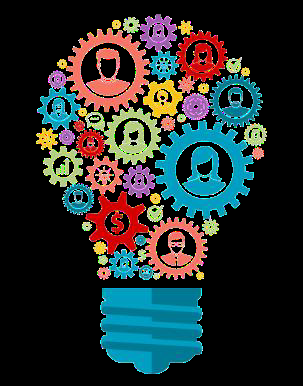 REFERÊNCIAS
ASSIS, Lucia Maria. Avaliação institucional e prática docente na educação superior: tensões, mediações e impactos. Tese de Doutorado. 2008. 249p. Universidade Federal de Goiás. 

DANTAS, Elza Ezilda Valente. A avaliação Institucional na produção acadêmica e suas repercussões na docência da educação superior. Tese de Doutorado. 2017. 300p. Universidade Federal do Pará.

SORDI, Mara Regina Lemes de; Menga Ludke. Da avaliação da aprendizagem à avaliação institucional: aprendizagens necessárias. Avaliação, Campinas; Sorocaba, SP, v. 14, n. 2, p. 253-266, jul. 2009. Disponível em: www.scielo.br/scielo.php Acesso em: 01 maio de 2016. 

VOLPATO, Gildo. Profissionais liberais e/ou professores? Compreendendo caminhos, representações e avaliações da docência na Educação Superior. 2007. 237 p. Tese (Doutorado em Educação), Universidade do Vale do Rio dos Sinos, São Leopoldo, 2007.